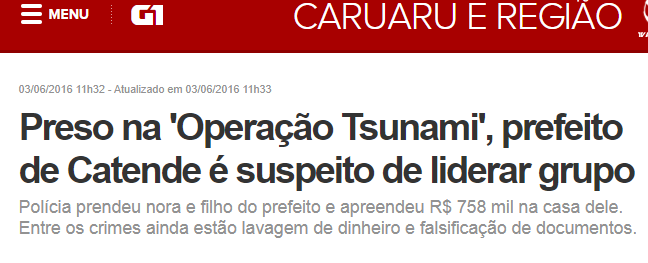 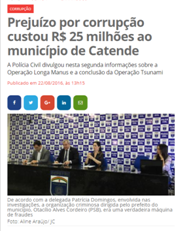 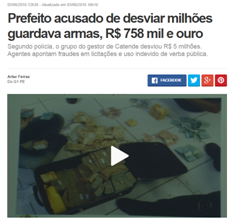 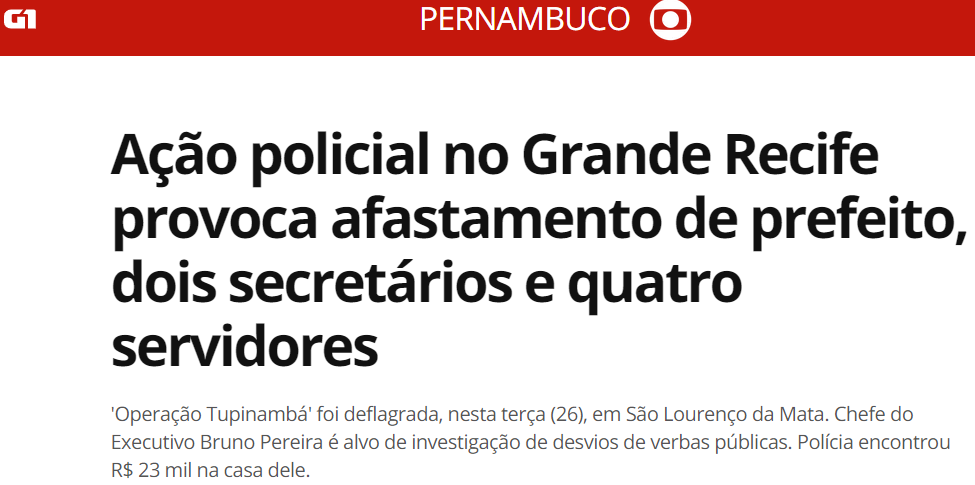 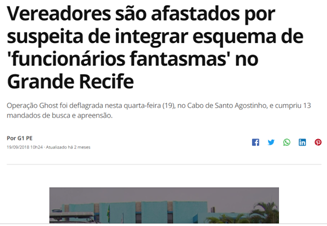 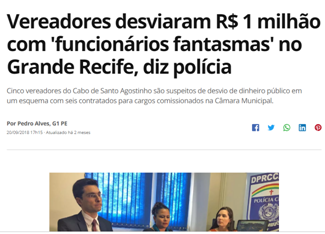 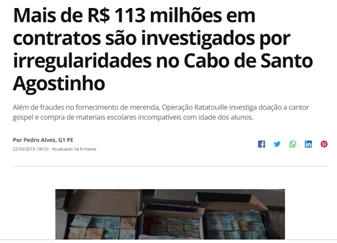 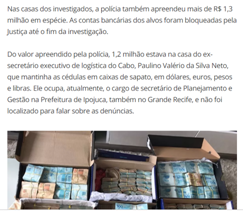 15 OPERAÇÕES DE REPRESSÃO QUALIFICADA

RECUPERAÇÃO DE R$ 13.000.000,00 DOS VALORES DESVIADOS
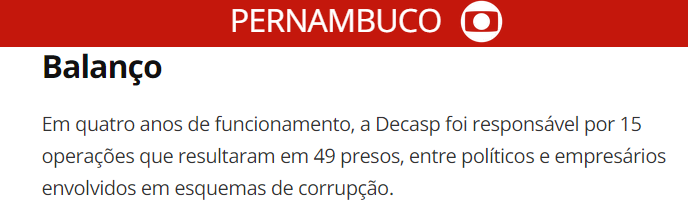 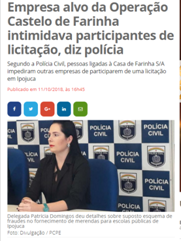 OPERAÇÃO CASTELO DE FARINHA

 DEFLAGRADA EM 11/10/2018
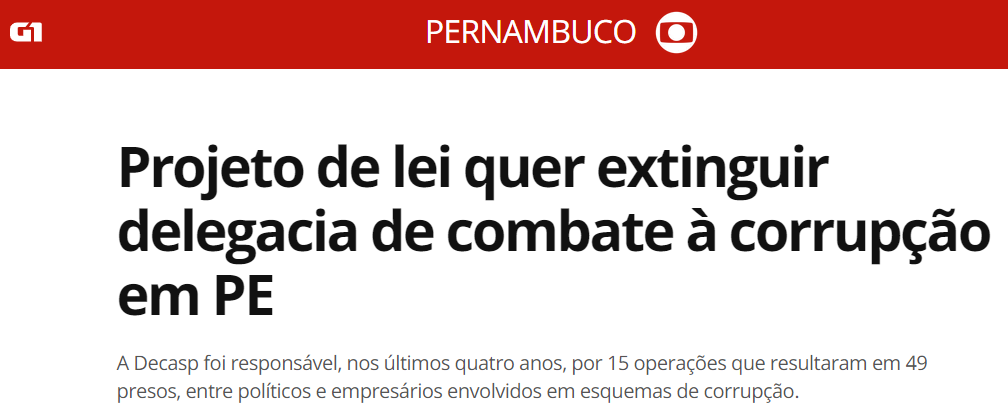 PROJETO DE LEI 2066 DE 2018

 ENVIADO À ASSEMBLÉIA LEGISLATIVA  EM 19/10/2018
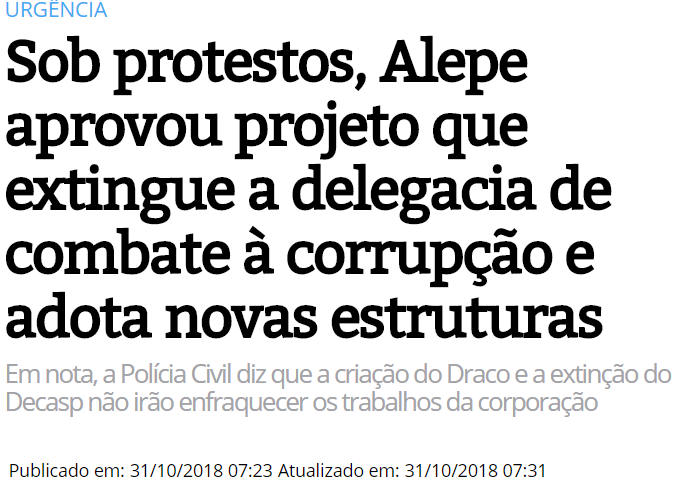 PROJETO VOTADO EM REGIME DE URGÊNCIA

APROVADO EM 31/10/2018
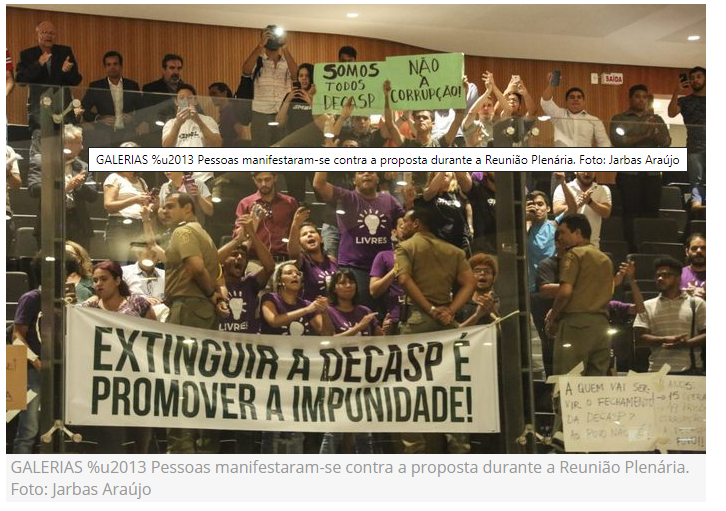 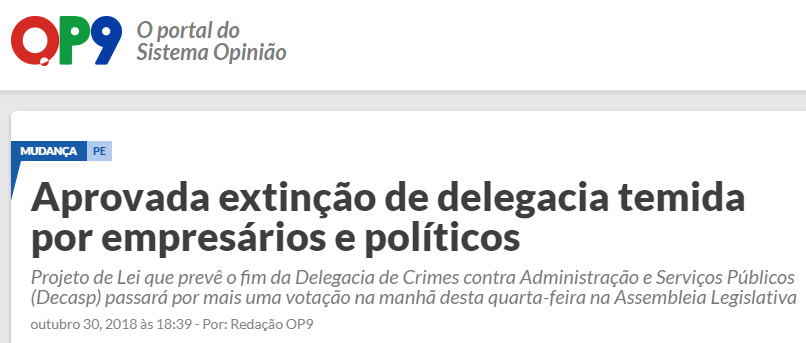 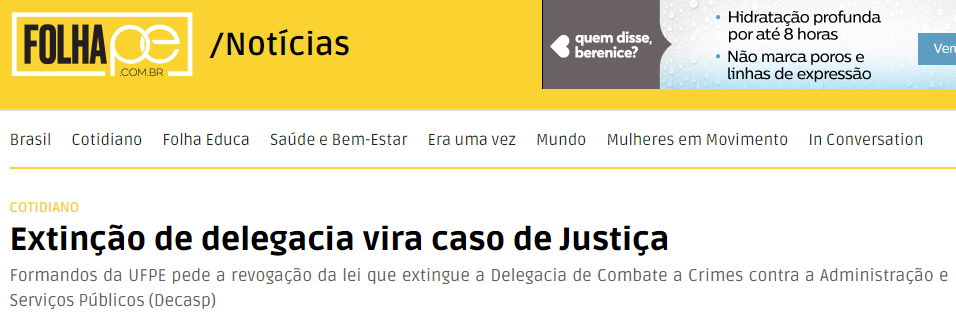 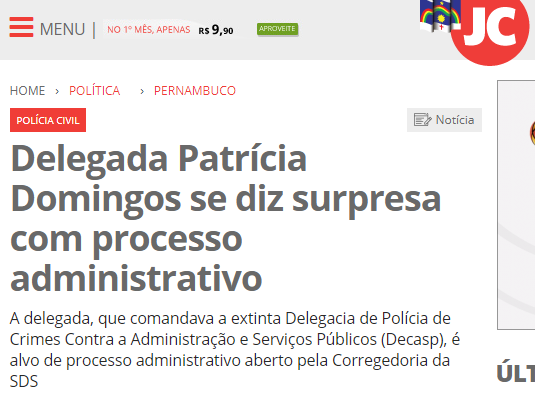 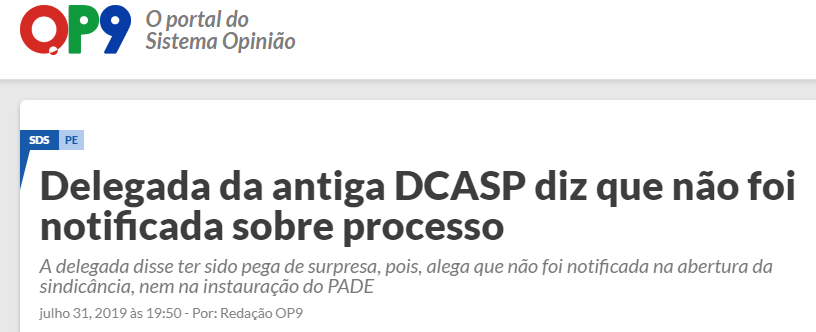 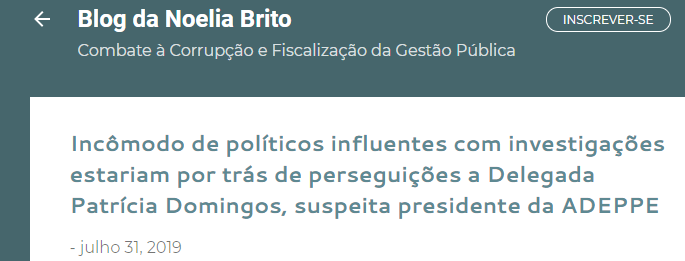 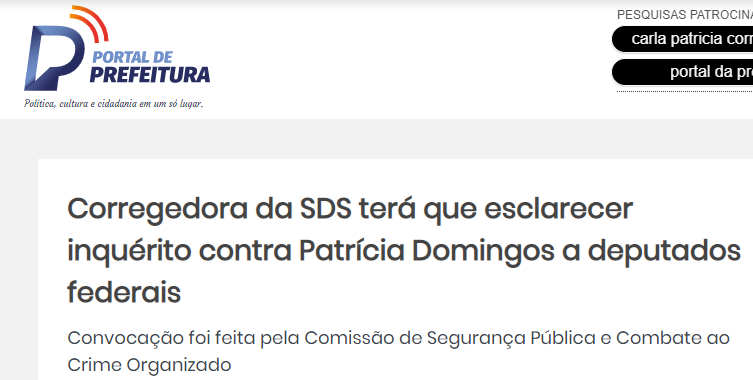 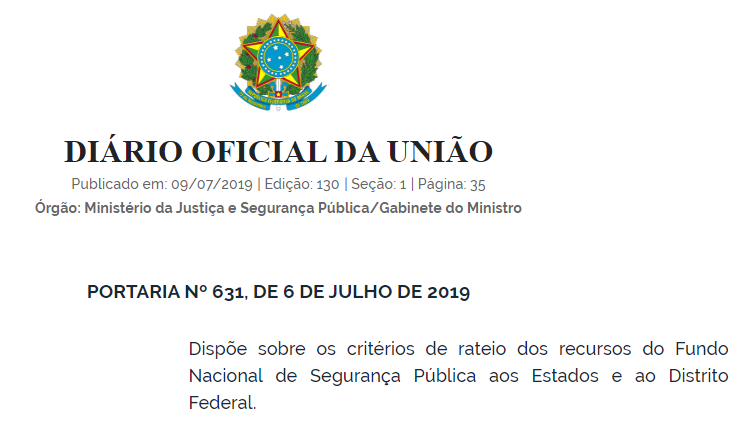 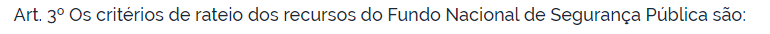 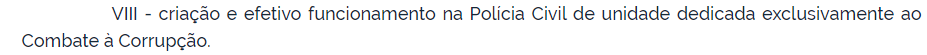 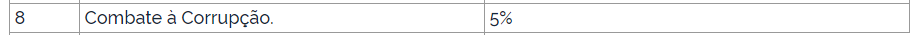 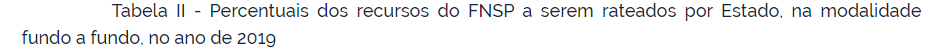 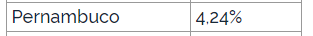